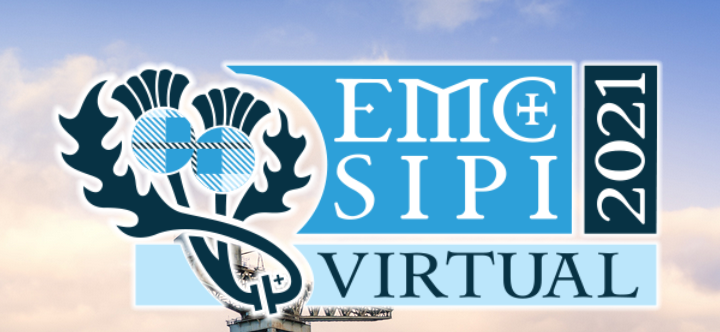 Korea Chapter (Daejeon-Seoul Joint Sections Chapter) Seungyoung Ahn (KAIST, Korea)
Korea Chapter Officers
Chair: Seungyoung Ahn (KAIST)
Vice Chair: Hyun-Ho Park (Suwon Univ.)
Secretary: Eakhwan Song (Kwanwoon Univ.)

50+ EMC Society Members (Mostly in Seoul and Daejeon)
Activities in 2020~2021
Recent On-line Chapter Meeting
Dec. 2020, Feb. 2021, Apr. 2021
Collaboration with Local EMC Society
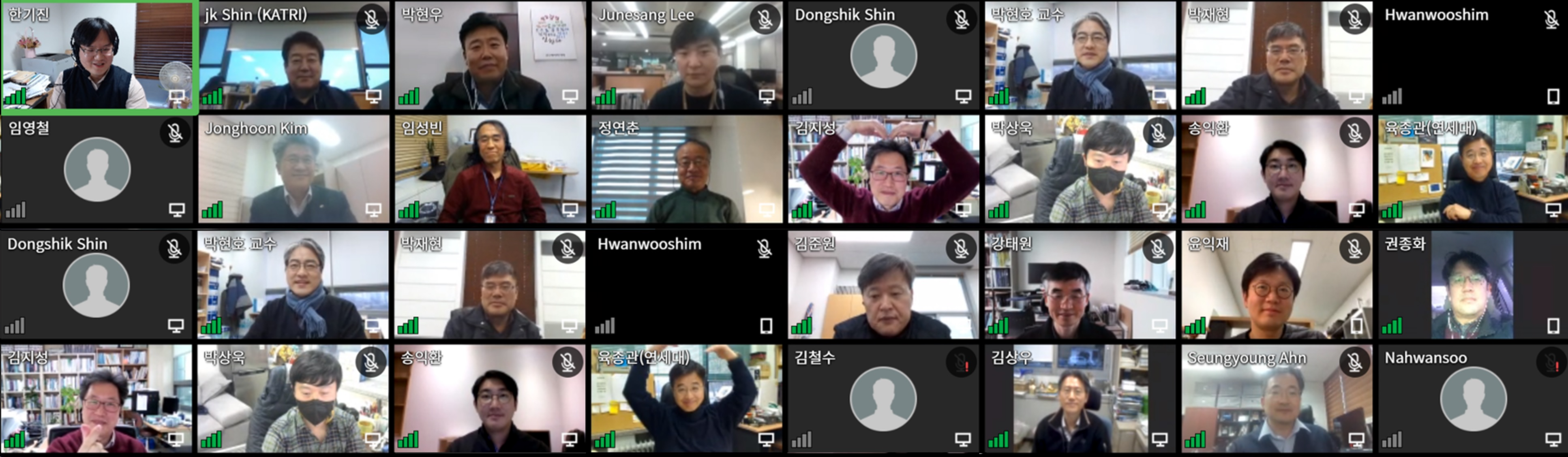 Activities in 2020~2021
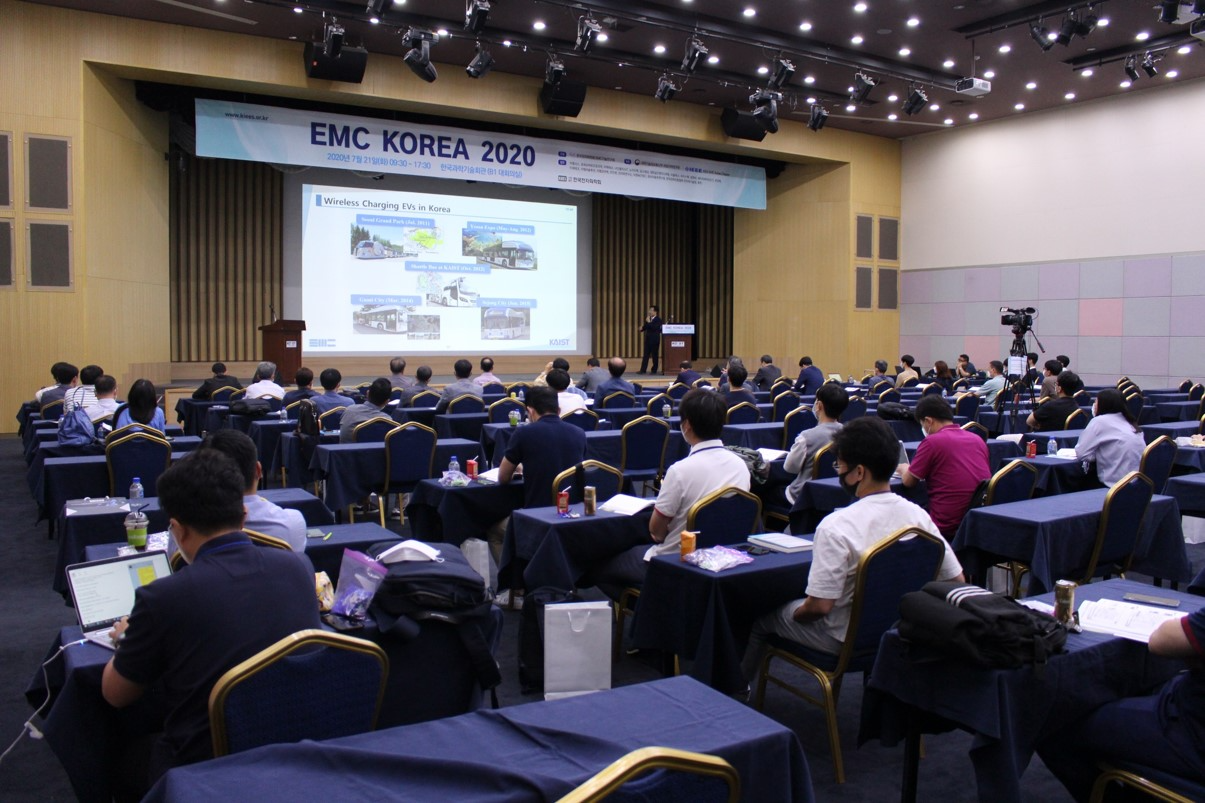 EMC Korea 2020, July 10th
200 participants
100 on-site, 100+ on-line

EMC Korea 2021, July 8th
250 participants
100 on-site, 150+ on-line
Prof. Tzong-Lin Wu was invited as Keynote Speaker

Encouraging Student in EMC area
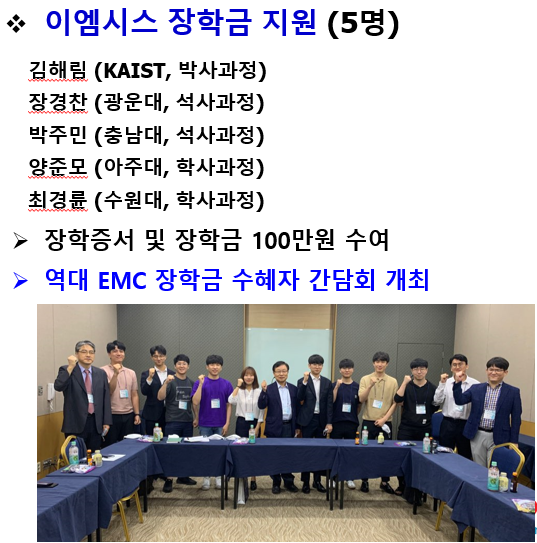